National Council of Insurance Litigators
2023 National Meeting – Senior Issues Task Force
LTSS Public/Private Collaborations
Steve Schoonveld, FSA, MAAA; Managing Director, FTI Consulting
August 13, 2023
Minnesota DHS: Options to Increase Access to Long Term Care Financing, Services and Supports in Minnesota
Primary Objective and Goals of the Study :
Improving access to LTSS for Minnesotans that typically do not qualify for Medicaid,
Examining and evaluating integrated LTSS funding options, and
Transforming the LTC funding system.

Provide Stakeholder-led comprehensive recommendations addressing the needs of individuals, families, caregivers, government programs, insurance programs, and many others.  

An emphasis on options that; enable older adults to receive care in their homes, improve the caregiver supply, and develop a broad base of support for positive recommendations. 

Encourage simplicity, system integration, equity, and accessibility of LTSS services.

Considers revised roles for private LTC insurance, for Minnesota’s Medicaid program and for other funding sources including Medicare LTSS and Older Americans Act programs.

Explores new and innovative models of LTC financing and service delivery.
2
Building Upon What Works in MN:  It’s All About the Supports!
Minnesota’s existing LTSS approaches:

Partners including the Area Agencies on Aging, Counties, Tribal Nations, and Managed Care Organizations

A “no wrong door” approach:  Senior LinkAge Line, Office of Ombudsman for Long-Term Care, MN Adult Abuse Reporting Center, etc.

A provider capacity that taps all revenue streams, including private pay.

Reaching older adults and family caregivers further upstream from Medical Assistance (Medicaid).

Minnesota Medicaid  - Managed Care for Seniors:
PMAP: Over 35 years experience with managed care for Medicaid seniors. 
65,000+ Medicaid seniors currently required to enroll statewide.
PMAP for seniors changed to Minnesota Senior Care (MSC) and MSC+ statewide during 2005. 
Minnesota Senior Care Plus (MSC+): Adding Elderly Waiver and 180 days of nursing home services to managed care.  Statewide phase in completed in 2009
MSHO: 25+ years experience with integration of Medicare/ Medicaid and primary/acute/LTC service delivery
3
Reaching the Middle-Income Market – “the Red Box”
4
Public/Private Coordinated Plan Designs from the RFP
Range of Policy Options:

“Back End Catastrophic” Public Program Option 
- Financial support for longer duration care situations (i.e. 3 or more years). It would require a waiting period (or deductible dollar amount) be met before people could begin accessing benefits. Enables integration with other potential funding sources to fill the initial waiting period gap. 

Home and Community-Based Services 
- A public program providing funding for care and services for middle income older Minnesotans similar with more modest benefit levels and caps on the benefit duration to keep the program costs down. Like Option 1, this program will have a waiting period or dollar deductible.

Early Intervention Benefit for Medicare Recipients Option. 
– A public program providing modest, capped dollar, at-home benefits to Medicare recipients to delay or mitigate their need to spend out of pocket funds for paid care or spend down to be eligible for Medicaid. Provides care coordination and preventative support services before they first begin to evidence the need for LTSS. 

Private Long-term Care Insurance Incentives Option 
- Strengthen the appeal and encourage innovation within private long term care insurance to help address gaps in funding. Includes regulatory or legislative modifications that can make private long term care insurance more affordable and more accessible to middle income adults.
5
A Sampling of Potential Designs Under Consideration based on Minnesota Stakeholders:
Option 1: Early Intervention and Support

A state developed program to provide a care support structure that leverages existing services, provides strong awareness and education, and supports informal caregivers. This option would also provide modest, capped, at-home benefits with the goals of delaying or mitigating their need to spend down to be eligible for Medicaid. A Care Navigation service will also focus on obtaining access to community services offered by waiver and alternative care programs and be the platform to support residents and their caregivers.  The aim is to maintain a safe home environment and preserve the safety net.

Option 2: Medicare MLTSS

A mandatory state sponsored LTSS program of 1 year of coverage, purchased by non-Medicaid eligible residents during Medicare enrollment or earlier. Participants receive care support and preventive services coordinated with their Medicare plans. The program will also offer additional options to buy-up for more than a year of coverage. Purchase/funding options prior to age 65 and with employer support may be offered. The approach is modelled after the comprehensive care coordination approaches of MLTSS plans.


Option 3: Catastrophic Coverage

A mandatory state insurance program to help pay for long-lasting, long-term care expenses that exceed 2 years, without Medicaid’s income and asset restrictions. The program will be self-funded by a state specific payroll deduction for all workers 21 years of age and over. The deductions will go into a restricted fund for this program’s use only.
6
THE Essential Criteria 2.0 – A MN Version
7
Steve Schoonveld, FSA, MAAA
Managing Director
Steve.Schoonveld@fticonsulting.com
M: 774 266-0363
[Speaker Notes: Thank you]
National Association of Insurance Commissioners Summer National Meeting
Benjamin Veghte, MPA, Ph.D.
WA Cares Fund Director
Department of Social & Health Services
August 13, 2023
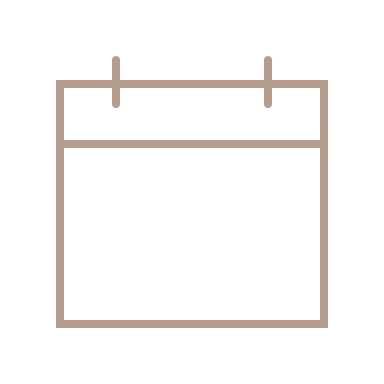 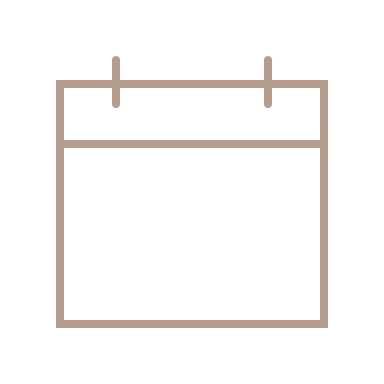 About the WA Cares Fund
JULY 1,
2026
JULY 1,
2023
Earned benefit 
Self-funded by worker contributions
Works like an insurance program
Only contribute while you’re working
Everyone covered at same rate regardless of pre-existing conditions
No copays, no deductibles, and you never have to file a claim
Benefits
Contributions
$36,500
Lifetime maximum benefit (adjusted annually up to inflation)
0.58%
Amount workers contribute from wages
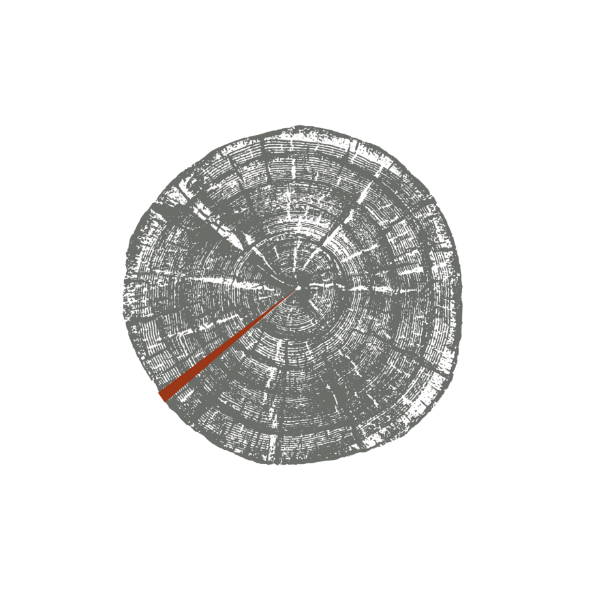 Typical Income: $50,091
Typical Contribution:$291/year
Contributions begin
Benefits available
0.58%
LTSS Trust Commission Recommendations Report
Supplemental Private LTC Insurance (SPLTCI)  
Consensus was reached on set of recommendations on the structuring of a SPLTCI market, organized in six areas:
Consumer protection
Venue for filing policies
Benefit trigger and elimination period
Transition issues for near-retiree cohorts
Continuity of covered care settings and providers
Coordination of benefits between WA Cares and SPLTCI policies
LTSS Trust Commission Supplemental Private LTCI Recommendations – Consumer Protection
Challenge: Ensuring consumers are aware of cost and benefit tradeoffs involved in choices around policy design features, particularly for a product which claims to supplement WA Cares benefits.
Recommendations:
Develop consumer guide for people seeking Supplemental Private Long-Term Care Insurance (SPLTCI) coverage to help them make informed choices
Direct and fund Office of the Insurance Commissioner to expand Statewide Health Insurance Benefits Advisors (SHIBA) program to educate SPTLCI consumers (focus on middle-income market)
Create new section of statute in Title 48 to regulate policies that can be marketed and sold as supplemental to WA Cares
Should apply to SPLTCI products only and not disrupt current long-term care insurance market
Should be sufficiently detailed and thorough to give consumers adequate information to protect them as they make decisions about purchasing a product that entails a substantial long-term financial commitment
Everything known about SPLTCI policies should be disclosed up front so consumers are not surprised later
LTSS Trust Commission Supplemental Private LTCI Recommendations – Venue for Filing SPLTCI Policies
Challenge: Issues regarding filing venue could create barrier to market entry by private LTC insurance carriers.
Recommendation:
Washington State should endeavor to work through the logistical challenges for allowing “mix and match” to reach the agreed-upon goal of facilitating the development of a vibrant and competitive SPLTCI market
LTSS Trust Commission Supplemental Private LTCI Recommendations – Benefit Trigger & Elimination Period
Challenge: potential gaps in coverage related to benefit trigger and elimination period
Recommendations:
SPLTCI deductible (monetary component of SPLTCI elimination period) should be equal to WA Cares full maximum lifetime benefit (starting at $36,500) and automatically adjusted for inflation
WA Cares annual benefit inflation adjustment should be automatic, rather than an annual discretionary determination by the LTSS Trust Council
Carriers may not require that a client undergo a functional assessment or satisfy a benefit trigger in order to determine that a SPLTCI elimination period has begun or ended
Carrier may conduct a functional assessment and apply a benefit trigger for purposes of approving SPLTCI claim and authorizing SPLTCI benefits
SPLTCI policies must accept exhaustion of maximum WA Cares benefits (currently $36,500) by a SPLTCI policyholder – or for WA Cares beneficiaries with partial benefits, exhaustion of WA Cares benefits and utilization of paid care which together total proposed statutory SPLTCI deductible (currently $36,500) – as sufficient to satisfy monetary component (deductible) of SPLTCI elimination period
LTSS Trust Commission Supplemental Private LTCI Recommendations – Benefit Trigger & Elimination Period (2/2)
For proof of exhaustion of WA Cares benefits, will suffice that WA Cares Fund informs carrier when a client’s WA Cares benefits are exhausted
SPLTCI policies’ elimination period may include, in addition to the monetary component (deductible), a time component such as 3, 6, 9, or 12 months, but not to exceed 12 months
For policies that include both monetary and time component, a policyholder would satisfy SPLTCI elimination period after later of 2 events:
 Exhausting WA Cares benefits 
 Being on their WA Cares claim for the time period specified in the policy
New SPLTCI consumer guide, SHIBA counseling, and disclosures should support consumers in assessing tradeoffs between various elimination period options and price points and educate consumers about importance of budgeting their WA Cares benefits carefully to reduce the likelihood and size of a potential donut hole
Thank you
Learn more at wacaresfund.wa.gov
Follow us on Facebook, Instagram, and LinkedIn
Contact us by phone (employers & exemptions)
833-717- 2273
Contact us by email
wacaresfund.wa.gov/contact-us
Contact us by phone (other questions)
844-CARE4WA